CEO remuneration study 2018
Executive remuneration research centre
1
sample
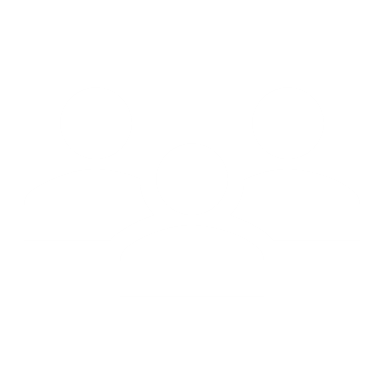 countries
Companies with market cap < 100mn are excluded, except for B and NL
3
2
CEO remuneration levels
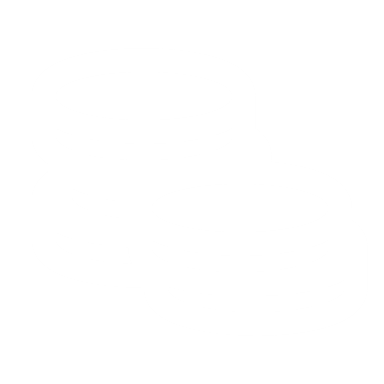 Median Total Ceo REMUNERATION PER STOCK MARKET INDEX - large cap
5
Median CEO total remunerationFocus on aex – evolution 2016-2017
6
Median Total Ceo REMUNERATION PER STOCK MARKET INDEX - Mid cap
7
Median Total Ceo REMUNERATION PER STOCK MARKET INDEX - small cap
8
CEO total remuneration 2017Quartiles
9
Median Ceo REMUNERATION PER STOCK MARKET INDEX - large cap
10
Median Ceo REMUNERATION PER STOCK MARKET INDEX - Mid cap
11
Median Ceo REMUNERATION PER STOCK MARKET INDEX - small cap
12
3
CEO remuneration structure
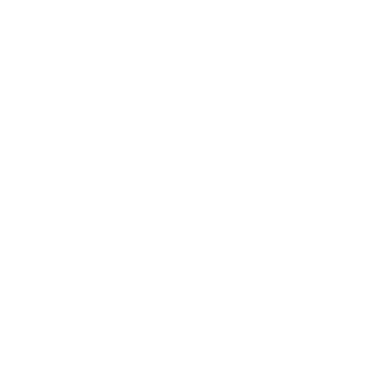 CEO Target bonus percentages – large cap
Light grey shading = not enough observations
14
CEO Target bonus percentages – Mid cap
Light grey shading = not enough observations
15
CEO Target bonus percentages – small cap
Light grey shading = not enough observations
16
4
What drives CEO remuneration?
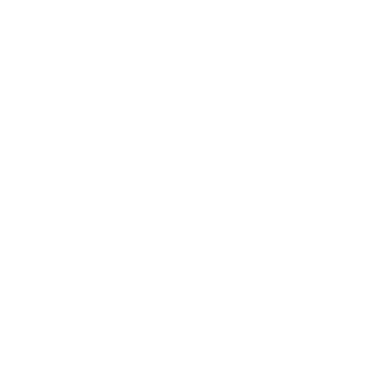 What drives CEO total remuneration level?
18
What drives ceo total remuneration level?Country effects
CEOs of firms listed in Germany earn 42% more than CEOs of firms listed in the Netherlands
CEOs of firms listed in the UK earn 37% more than CEOs of firms listed in the Netherlands
19
The impact of firm size over the years
20
What drives bonus pay-out relative to target?
21
[Speaker Notes: Here, we try to find out which factors play a role to explain the extent to which firms have a higher bonus payout than the target level.

Sector:
industrials > consumer discretionary
communication services > consumer discretionary
communication services > real estate
financials > consumer discretionary 

Country:
Sweden and Switzerland < Belgium
Sweden and Switzerland < The Netherlands]
Occurrence of Share-based remuneration IN THE NETHERLANDS
22
[Speaker Notes: Shares (TB & PB), Stock options (TB & PB), NC]
What drives the occurrence of share-based remuneration?
23
[Speaker Notes: Country: lower occurrence of share-based remuneration in Germany.]
5
Key performance indicators
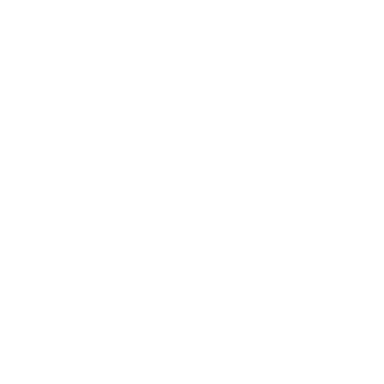 Key performance indicators used in incentive plans
25
Key performance indicators used in incentive plans
26
Kpis underlying short-term incentives
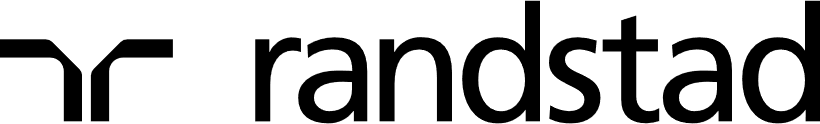 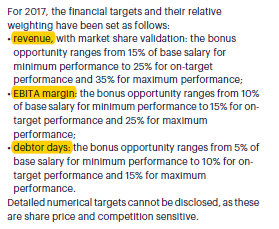 27
KPIs underlying Short-term incentives
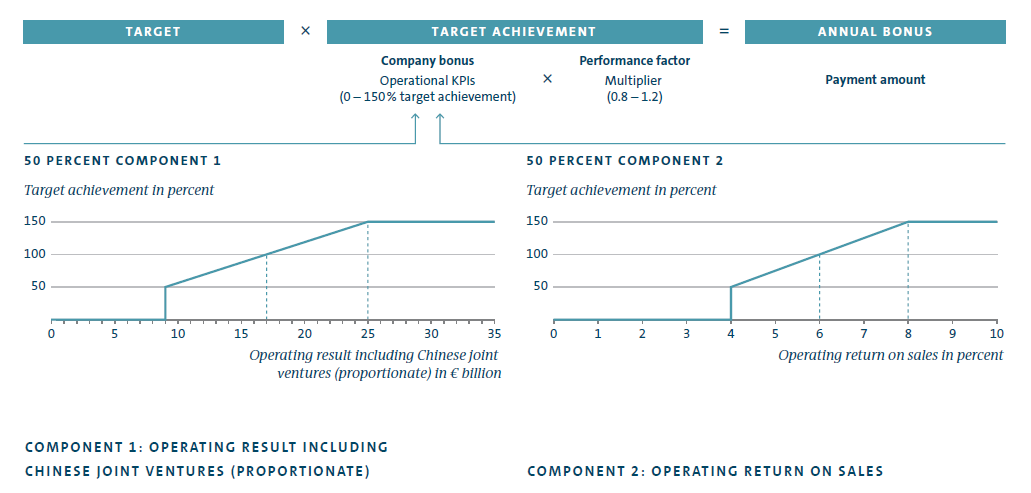 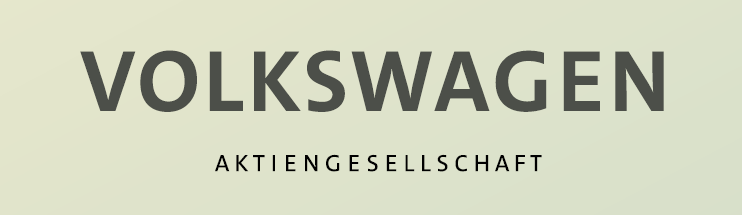 28
Kpis underlying long-term incentives
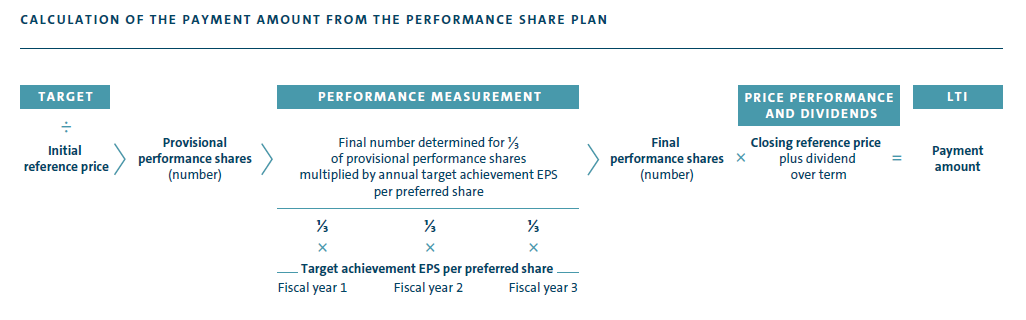 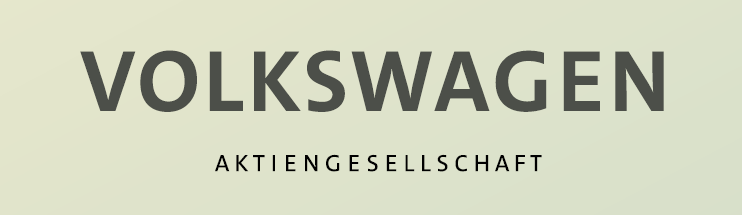 29
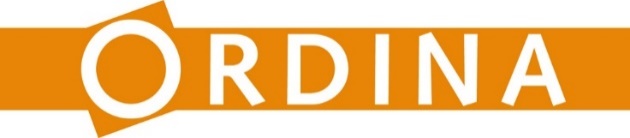 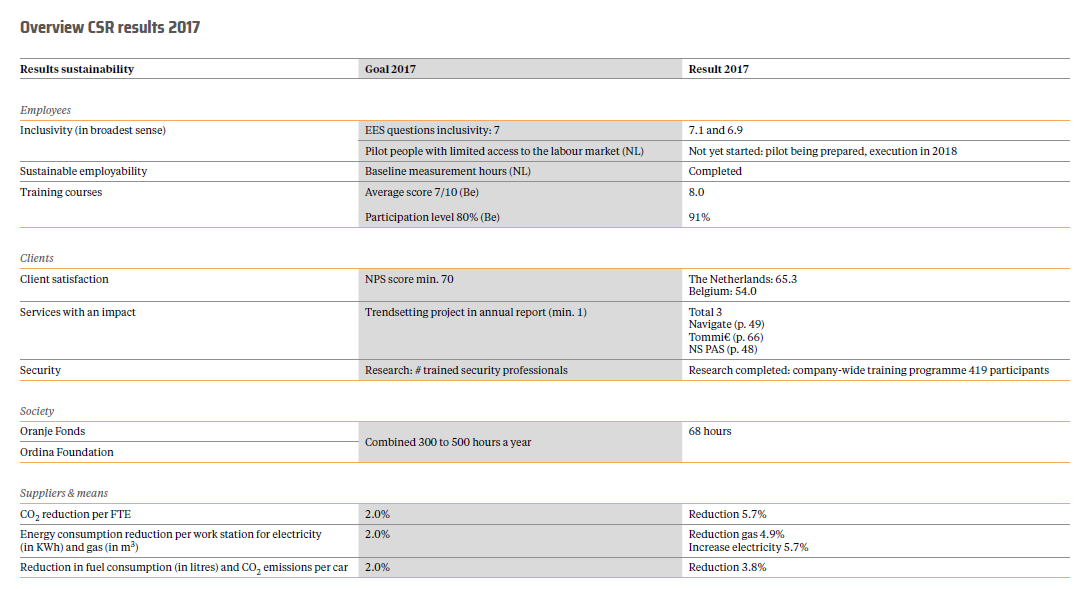 30
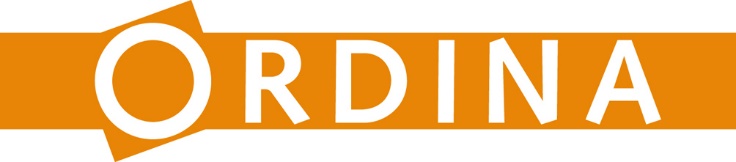 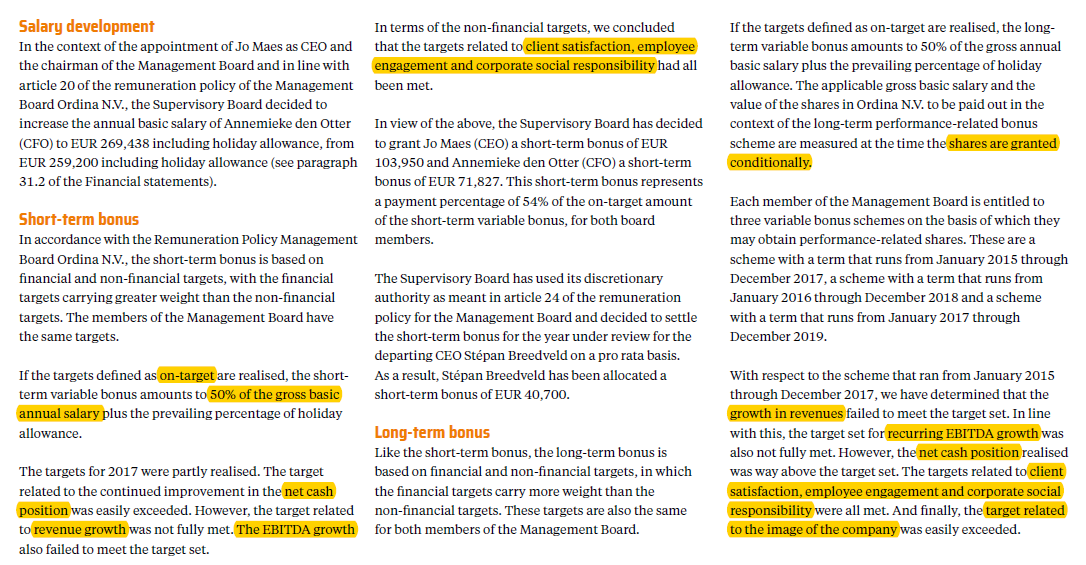 31
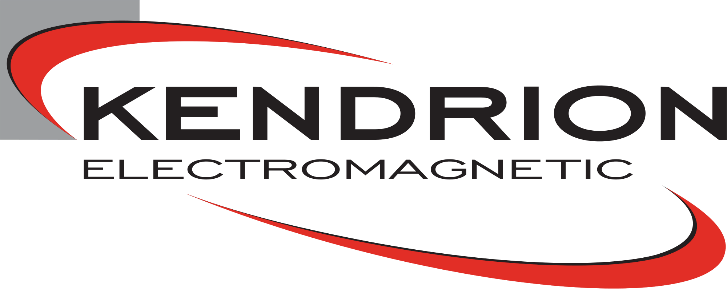 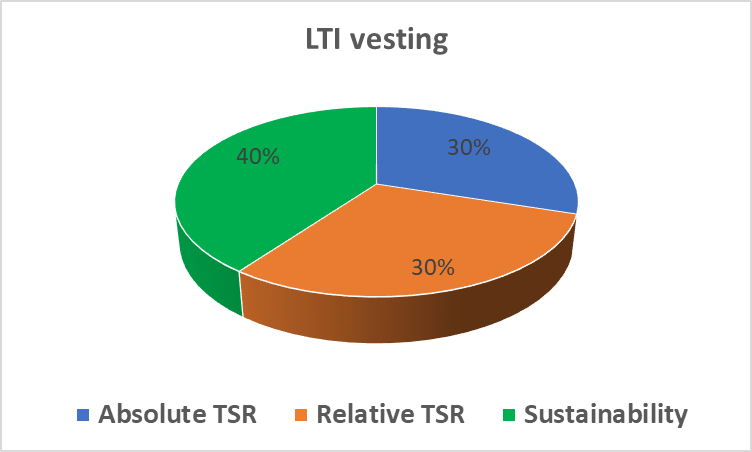 Energy/CO2 reduction (10%%)
Waste & recycling (10%)
Employee satisfaction (10%)
Management development/succession (10%)
32
6
Putting the lens on long-term incentives
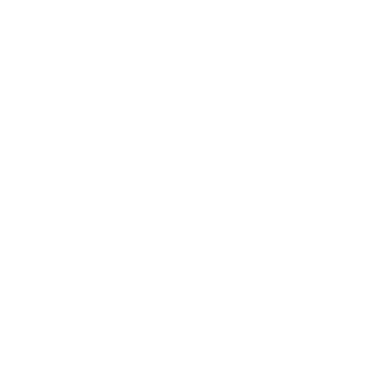 Typology of long-term incentives per country
34
LTI – vesting period
35
LTI - Vesting period
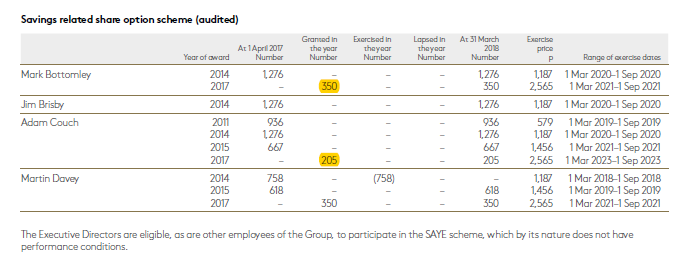 6 year vesting
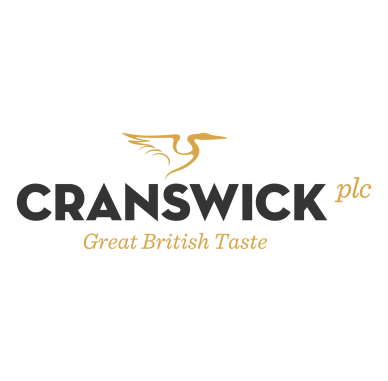 36
Lti - Vesting period
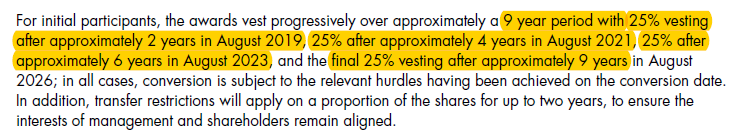 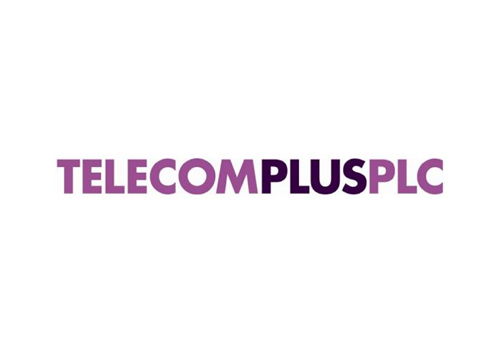 Instalment vest over 9 years
37
LTI – holding period
2 years
38
Lti - Holding period
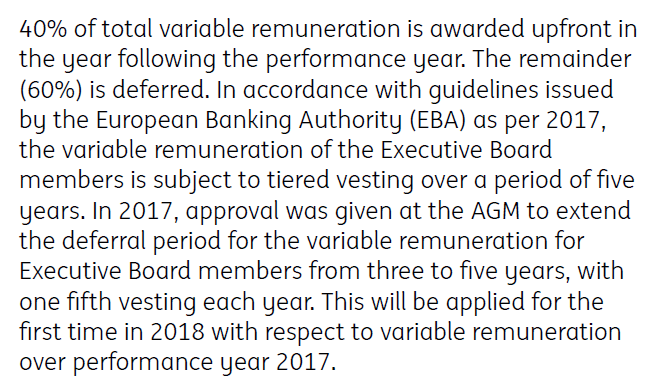 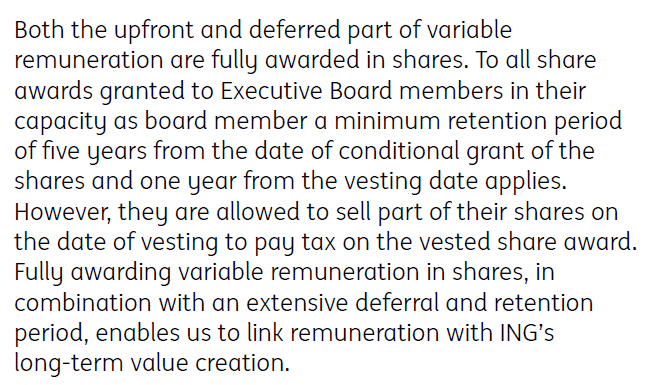 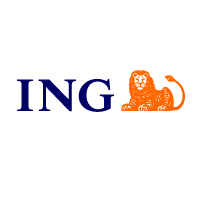 39
Lti - Holding period
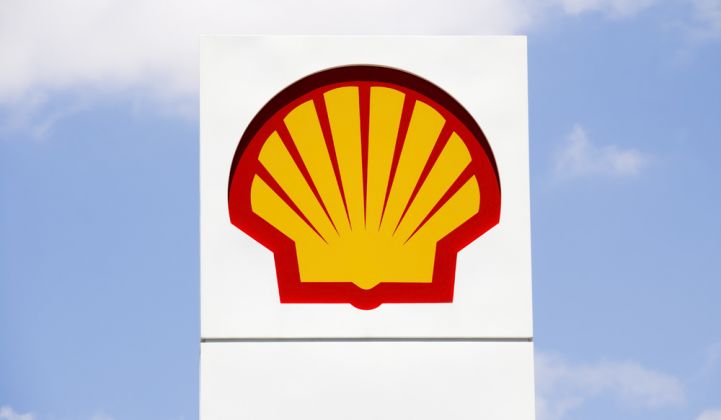 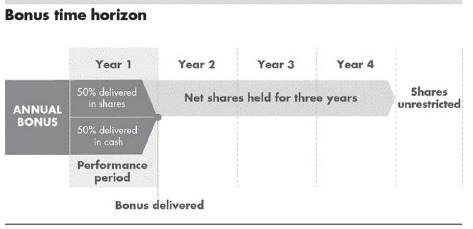 40
Lti - Holding period
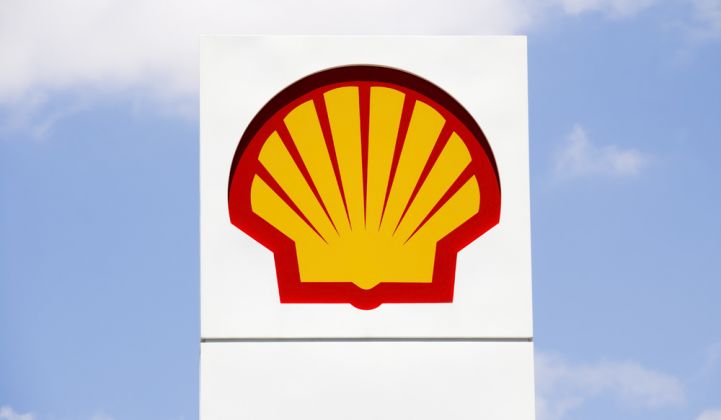 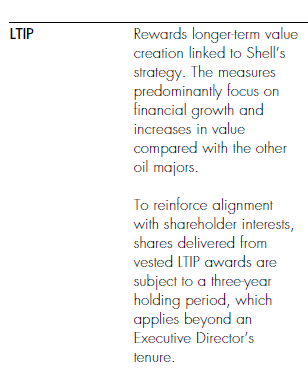 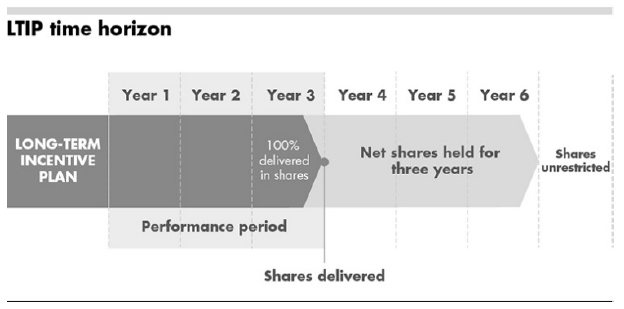 41
Lti - Holding period
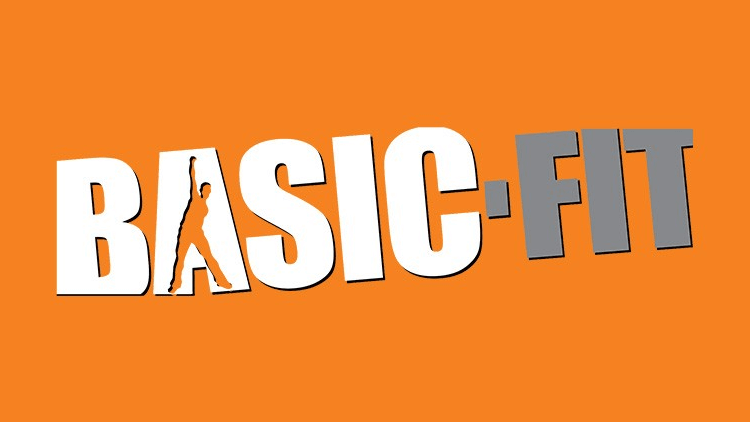 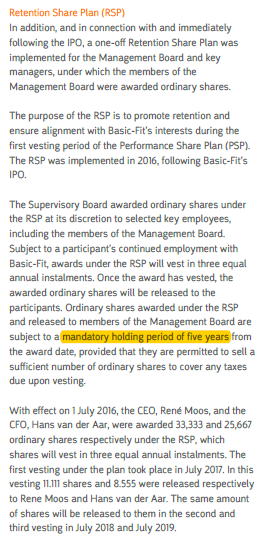 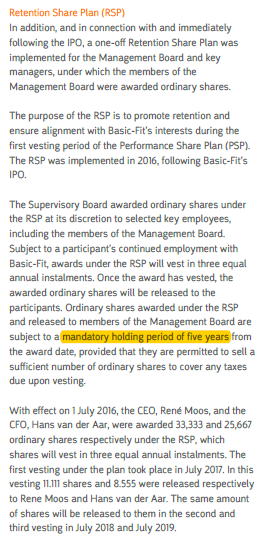 42
Shareholding requirement
200% base pay
43
[Speaker Notes: 200% base pay is the most frequent. Goes to 400 times base pay.]
Shareholding requirement
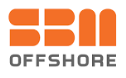 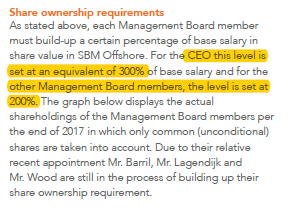 44
Ceo REMUNERATION FROM A LONG-term shareholder value perspective
Our criteria:
Granting share-based remuneration
Longest vesting/holding period more than 3 years
207/838
45
What drives long term shareholder value perspective in rewards?
46
What drives sustainability KPIS in sti?
Our criteria:
Safety, environment, CSR, employee- or customer-related KPIS
139/698
47
What drives sustainability KPIS in sti?
48
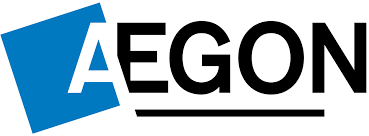 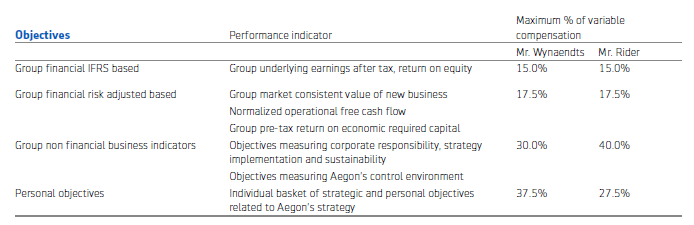 49
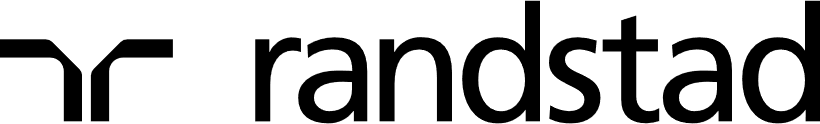 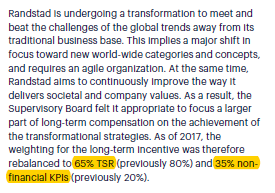 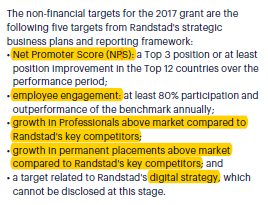 50
7
Learnings on Ownership dispersion
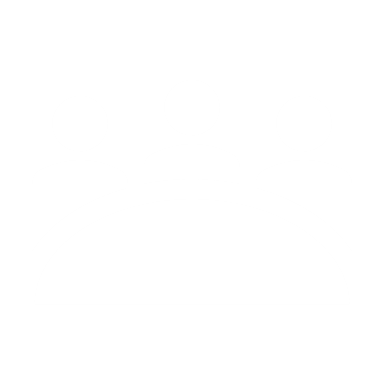 Link with ownership dispersion
52
HAPPY
TO CONNECT
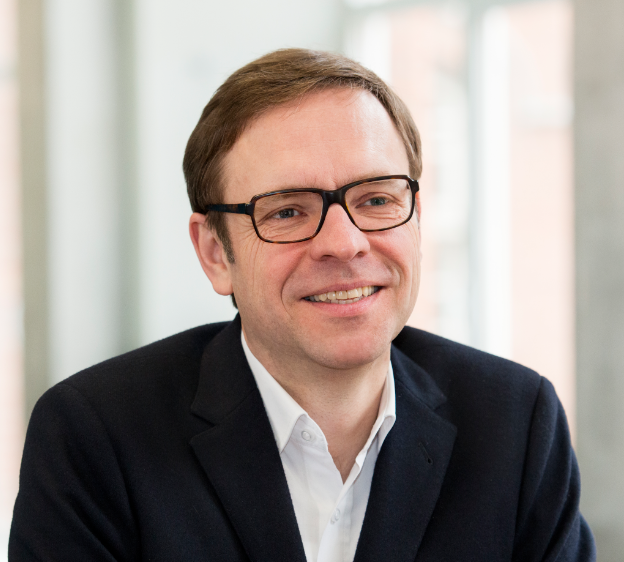 xavier.baeten@vlerick.com
www.linkedin.com/in/xavier-baeten